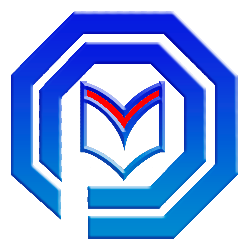 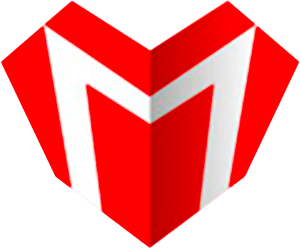 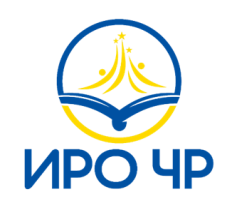 Я
сдам ЕГЭ!
ЦЕНТР 
ОЦЕНКИ КАЧЕСТВА ОБРАЗОВАНИЯ
МИНИСТЕРСТВО 
ОБРАЗОВАНИЯ И НАУКИ 
ЧЕЧЕНСКОЙ РЕСПУБЛИКИ
ГБУ ДПО «ИРО ЧР»
сдам ЕГЭ!
Я
Проект «Я сдам ЕГЭ!»- организация работы 
с обучающимися  общеобразовательных организаций Чеченской Республики по подготовке к сдаче ЕГЭ
ЦЕЛЬ
Реализация проекта в 2021-2022 учебном году:- подготовка проводилась по предметам: биология, физика, профильная математика и информатика.
подготовка обучающихся к сдаче ЕГЭ по 4 предметам: математика, физика, биология и информатика
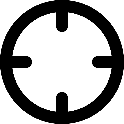 Задачи
Проект реализовывался в сроки:
Информатика – октябрь 2021г. по июнь 2022г.;
Биология – февраль 2022г. по июнь 2022г.
Физика - февраль 2022г. по июнь 2022г.
Математика - февраль 2022г. по июнь 2022г.
проведение входной диагностики для выявления предметных западаний у учащихся;
разработка пошагового плана действие по ликвидации пробелов в знаниях обучающихся, выявленных в ходе входной диагностики;
организация дополнительных занятий по отработке заданий ЕГЭ;
организация системного мониторинга достижений участников проекта.
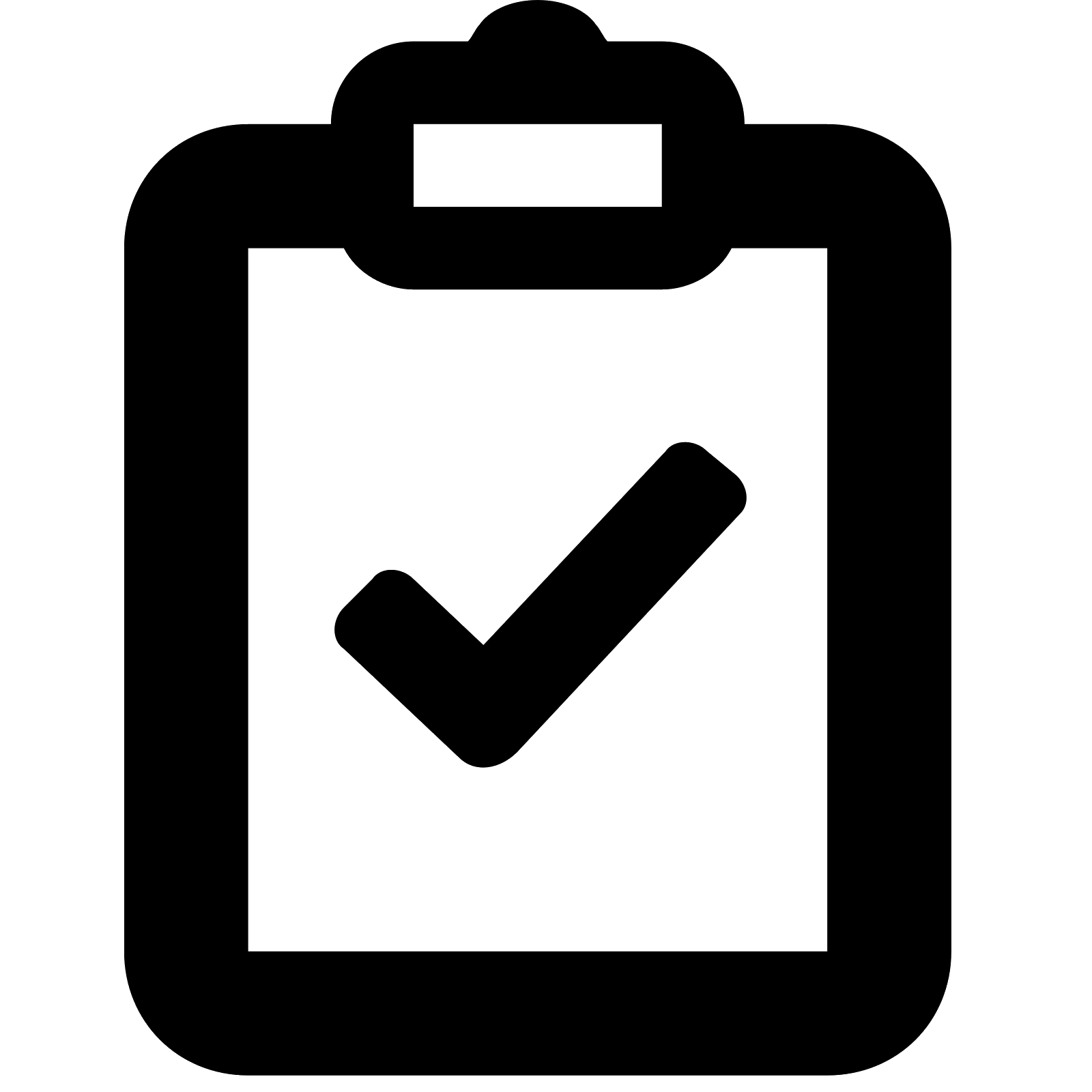 Итоги подготовки по предмету «Информатика»
В проекте приняли участие 86 обучающихся из 35 общеобразовательных организаций Чеченской Республики с 8 муниципальных образований, 1 частной школы и 1 лицея ГГНТУ .
За время реализации проекта в 2021/2022 учебном году были проведены четыре контрольные диагностики - «пробное» ЕГЭ с целью оценки знаний обучающихся, а также для выстраивания последовательности обучения слушателей проекта.
Результаты контрольных диагностик
Результаты итоговой диагностики
Итоговая диагностика – «пробное»  КЕГЭ была проведена на компьютерах 15 мая, в котором приняло участие 75 обучающихся школ республики, из которых 48  слушателей набрали проходной порог в 40 тестовых баллов (первичных 6 баллов). Третья и итоговая диагностики были проведены на персональных компьютерах.
ЕГЭ по информатике проводился в два дня (20 и 21 июня) в компьютерной форме. Из 86 слушателей участвовавших в проекте 12 участников отказались от сдачи КЕГЭ и 1 слушатель – десятиклассник. КЕГЭ в основные и резервные дни сдавали 73 участника проекта.
Итоги подготовки по предмету «БИОЛОГИЯ»
Из 67 участников, завершивших обучение в проекте, ЕГЭ по биологии в основной период (14.06.22.) сдало 61 человек, 6 чел. в резервный день (28.06.22.)
Результаты участников основного периода ЕГЭ:
более 80 баллов  набрало  3 человека  (по ЧР 17 из 1827 чел.) 
от  70 до 80 баллов – 5 чел. (по ЧР 39  из 1827);
от 60 до 70 -16 чел. (по ЧР 109 из 1827)
больше 50 баллов-18 чел.
больше 40 баллов-15 чел.
 38 баллов- 3 чел.
Всего в проекте «Биология» приняло  участие – 67 учащихся.
Задействованы тьюторы- учителя биологии СОШ ЧР:
- Даудова С.С., учитель биологии  МБОУ «Толстой-Юртовская СОШ им.Я.У.Эсхаджиева».
-Дикаева Т. Я.,   учитель биологии  МБОУ «СОШ №18 г.Грозный».
-Шамсутдинова Н.Н.,   учитель биологии  МБОУ «Курчалоевская СОШ №3».
Итоги подготовки по предмету «МАТЕМАТИКА»
В проекте по предмету «Математика» приняло участие – 43 чел.
По итогам прохождения ЕГЭ по математике получены следующие результаты по тестовым баллам:
-от 70-80 баллов получили – 10 участников, что составило 23,5%.
-выше 80 баллов – 1 участник, что составило -2,3%.
-от 60-70 баллов – 6 участников, - 14%.
-от 50-60 баллов- 4 участника, - 9,3%.
-менее 50 баллов- 22 участника, 51%.
Проходного балла (31 баллов (профильная математика)) достигли 39 участников, что составило 91%.
Итоги подготовки по предмету «Физика»
В проекте по предмету «Физика» приняло участие – 20 чел.
По итогам прохождения ЕГЭ по физике  получены следующие результаты по тестовым баллам:
-от 70-80 баллов получили – 0%.
-выше 80 баллов – 0%.
-от 60-70 баллов – 1 участник, - 5%.
-от 50-60 баллов- 6 участников, - 30%.
-менее 50 баллов- 13 участника, 65%.
Проходного балла (36 баллов) достигли 19 участников, что составило 95%.